The Fundamentalsof Hypertext
COMP3220 Web InfrastructureCOMP6218 Web Architecture
Dr Nicholas Gibbins - nmg@ecs.soton.ac.uk
What is Hypertext?
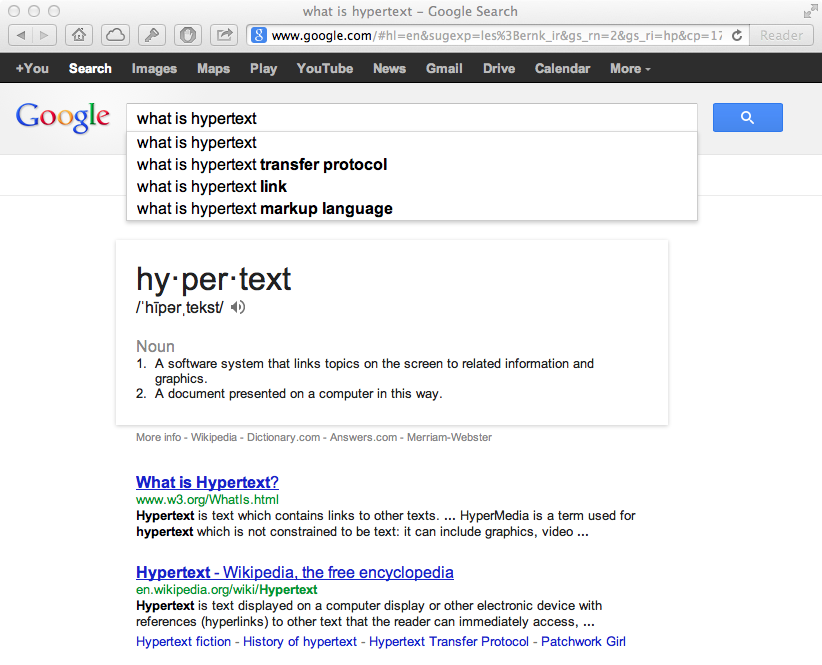 What is Hypertext?
Nelson, T.H. (1965) A file structure for the complex, the changing and the indeterminate. 
Proceedings of the 20th ACM National Conference..
5
What is Hypertext?
[hypertext is] a combination of natural language text with the computer’s capacity for branching, or dynamic display
Nelson, T.H. (1967) "Getting it out of our system": Information Retrieval: A Critical Review, Schechter, G. (ed.). Washington, DC: Thompson Books.
What is Hypertext?
By “hypertext” I mean non-sequential writing
Nelson, T.H. (1974) Computer Lib/Dream Machines. Chicago, IL: Nelson, T.H.
What is Hypertext?
“vague, but exciting”
— Mike Sendall
8
What is Hypertext?
The reaction of the hypertext research community to the World Wide Web is like finding out that you have a fully grown child. 

And it’s a delinquent.
Nelson, T.H. (1997) After-dinner speech at Hypertext ‘97, Southampton, UK.
What is Hypertext?
“An application which uses associative relationships among information contained within multiple media data for the purpose of facilitating access to, and manipulation of, the information encapsulated by the data.”
Lowe, D and Hall, W. (1999) Hypermedia and the Web: An Engineering Approach.  Chichester, UK: John Wiley.
What is Hypertext?
Non-linear writing 
Interlinked texts 
Multiple pathways, multiple reading sequences
Annotation and commentary
Association of ideas 
Writing and reading not separated
Interactive
Not limited to text - hypermedia
11
[Speaker Notes: Associative relationships, Non-linearity, networks

Not flat, linear presentation of information, read sequentiallybut a network of nodes connected by linksAuthor creates connections and (perhaps) the nodes,but reader interactively follows own trail in preferred order and to depth of detail desired,	... and makes new connections?Contrast paper documents - sequential reading.Exceptions		Encyclopaedias?]
Hypertext terminology
Nodes, Links, Anchors and Endpoints
Lorem ipsum dolor sit amet, consectetur adipiscing elit. Nulla consequat tortor eget turpis scelerisque sit amet facilisis metus iaculis. Duis aliquam lacinia dictum.
Morbi commodo bibendum ligula, et lobortis diam varius non. Morbi ac elit leo, ac semper nunc.
13
Nodes, Links, Anchors and Endpoints
A node is a ‘chunk’ of information that corresponds to a natural ‘semantic unit’
e.g. screen, page, frame …
The act of chunking information is part of authoring process
14
[Speaker Notes: Nodes: 
Should not be too long
One/multiple nodes on screen?
Composite (virtual) nodes  ... a research question
can a node stand for a sub-hyperspace of nodes and links?]
Nodes, Links, Anchors and Endpoints
A link is an association between nodes
Machine-supported fast inter-node connections
15
[Speaker Notes: Links:
Typically navigable (can be followed), but not necessarily
Can be viewed as the visible manifestation of an underlying association of concepts (where the concepts manifest as nodes)]
Nodes, Links, Anchors and Endpoints
An anchor is the representation of a link on a node
e.g. buttons, bolded text, “hotspots”, images … 
the whole node might be an anchor but should be able to designate a sub-region as a source or destination of a link
16
[Speaker Notes: Anchors:
blue underlines (pre-2000 WWW convention)
Need not be visible (too many anchors clutter the page)]
Nodes, Links, Anchors and Endpoints
An endpoint is a component of a link that references an anchor on a node
17
[Speaker Notes: Anchors:
blue underlines (pre-2000 WWW convention)
Need not be visible (too many anchors clutter the page)]
Links on the Web
Links are part of the source node
<a href=“”>
Embedded links (c.f. first class links)
Links can only be followed in the forward direction
Links can only connect a pair of nodes
Link anchors must be specified explicitly
Links (usually) contain no additional information
18
Embedded Links
endpoint
Lorem ipsum dolor sit amet, consectetur adipiscing elit. Nulla consequat tortor eget turpis scelerisque sit amet facilisis metus iaculis. Duis aliquam lacinia dictum.
Morbi commodo bibendum ligula, et lobortis diam varius non. Morbi ac elit leo, ac semper nunc.
anchor
link
19
Embedded Links in HTML
source
endpoint
destination
endpoint
<html>
<head></head>
<body>
<p>Lorem ipsum dolor sit amet, <a href=“http://www.example.org/”>consectetur</a> adipiscing elit. Nulla consequat tortor eget turpis scelerisque sit amet facilisis metus iaculis. Duis aliquam lacinia dictum.</p>
</body>
</html>
anchor
20
Embedded vs. First class links
Links are embedded in web pages
To create a link from a web page, the web page must be edited
Only the owner of a web page may create/edit links within it

Separating links from nodes (first class links) allows richer linking:
Multiple different link overlays (linkbases)
Personalisation, task-orientation, etc
21
First Class Links
Lorem ipsum dolor sit amet, consectetur adipiscing elit. Nulla consequat tortor eget turpis scelerisque sit amet facilisis metus iaculis. Duis aliquam lacinia dictum.
Morbi commodo bibendum ligula, et lobortis diam varius non. Morbi ac elit leo, ac semper nunc.
anchor
link
endpoints
22
Bidirectional Links
On the Web, not easy to see what links to a page 
Links are embedded, so can only be followed from the source document to the destination, not the other way
Can use a global index such as Google, but this raises issues of scalability

With first class links:	
As easy to traverse links backwards as forwards
Endpoints may be annotated as source/destination/bidirectional
How do we find links that can be applied to a given document?
23
Bidirectional Links
Lorem ipsum dolor sit amet, consectetur adipiscing elit. Nulla consequat tortor eget turpis scelerisque sit amet facilisis metus iaculis. Duis aliquam lacinia dictum.
Morbi commodo bibendum ligula, et lobortis diam varius non. Morbi ac elit leo, ac semper nunc.
24
N-ary Links
Web links connect only two documents together
Only one href attribute allowed on an <a> tag

First class links can connect many nodes together
Many sources
Many destinations
Many of both
25
N-ary Links
Morbi commodo bibendum ligula, et lobortis diam varius non. Morbi ac elit leo, ac semper nunc.
Lorem ipsum dolor sit amet, consectetur adipiscing elit. Nulla consequat tortor eget turpis scelerisque sit amet facilisis metus iaculis. Duis aliquam lacinia dictum.
Morbi commodo bibendum ligula, et lobortis diam varius non. Morbi ac elit leo, ac semper nunc.
26
Generic (functional, dynamic) links
Web links have explicitly specified anchors
Source anchor is the location in which the <a> is embedded
Destination anchor is given by the fragment identifier on the URI reference: http://example.org/index.html#foo

Richer location specifiers (locspecs) in endpoints
Put a link on all occurrences of the word ‘hypertext’
27
Generic Links
Lorem ipsum dolor sit amet, consectetur adipiscing elit. Nulla consequat tortor eget turpis scelerisque sit amet facilisis metus iaculis. Duis aliquam lacinia dictum.
Morbi commodo bibendum ligula, et lobortis diam varius non. Morbi ac elit leo, ac semper nunc.
“sit”
28
Functional Links
Amet:
Morbi commodo bibendum ligula, et lobortis diam varius non. Morbi ac elit leo, ac semper nunc.
Lorem ipsum dolor sit amet, consectetur adipiscing elit. Nulla consequat tortor eget turpis scelerisque sit amet facilisis metus iaculis. Duis aliquam lacinia dictum.
Iaculis:Morbi commodo bibendum ligula, et lobortis diam varius non. Morbi ac elit leo, ac semper nunc.
$word
dict($word)
29
[Speaker Notes: dict() function used in source endpoint maps any word to an endpoint that points at a node that defines that word]
Typed links
Web links may contain some additional information
<a href=“” rel=“” rev=“”>
rel: the role of the relation from the source to the destination
rev: the role of the relation from the destination to the source(the reverse relation)
In practice, most Web authors don’t use rel/rev
In practice, most Web browsers ignore rel/rev

Links are more than just navigation – underlying associative relationship
30
[Speaker Notes: HTML5 does define a set of link types for <a> (next, prev, search, license, tag, alternate, author, help, bookmark)]
Nodes, Links and Anchors
Lorem ipsum dolor sit amet, consectetur adipiscing elit. Nulla consequat tortor eget turpis scelerisque sit amet facilisis metus iaculis. Duis aliquam lacinia dictum.
Amet:
Morbi commodo bibendum ligula, et lobortis diam varius non. Morbi ac elit leo, ac semper nunc.
defined-in
31
Summary
Summary
Hypertext is more than just the Web!

The Web has a fairly impoverished approach to links:
No first class links
No bidirectional links
No n-ary links
No generic links
No functional links
Link types are present, but rarely used
33
Next Lecture:Architecture of the World Wide Web